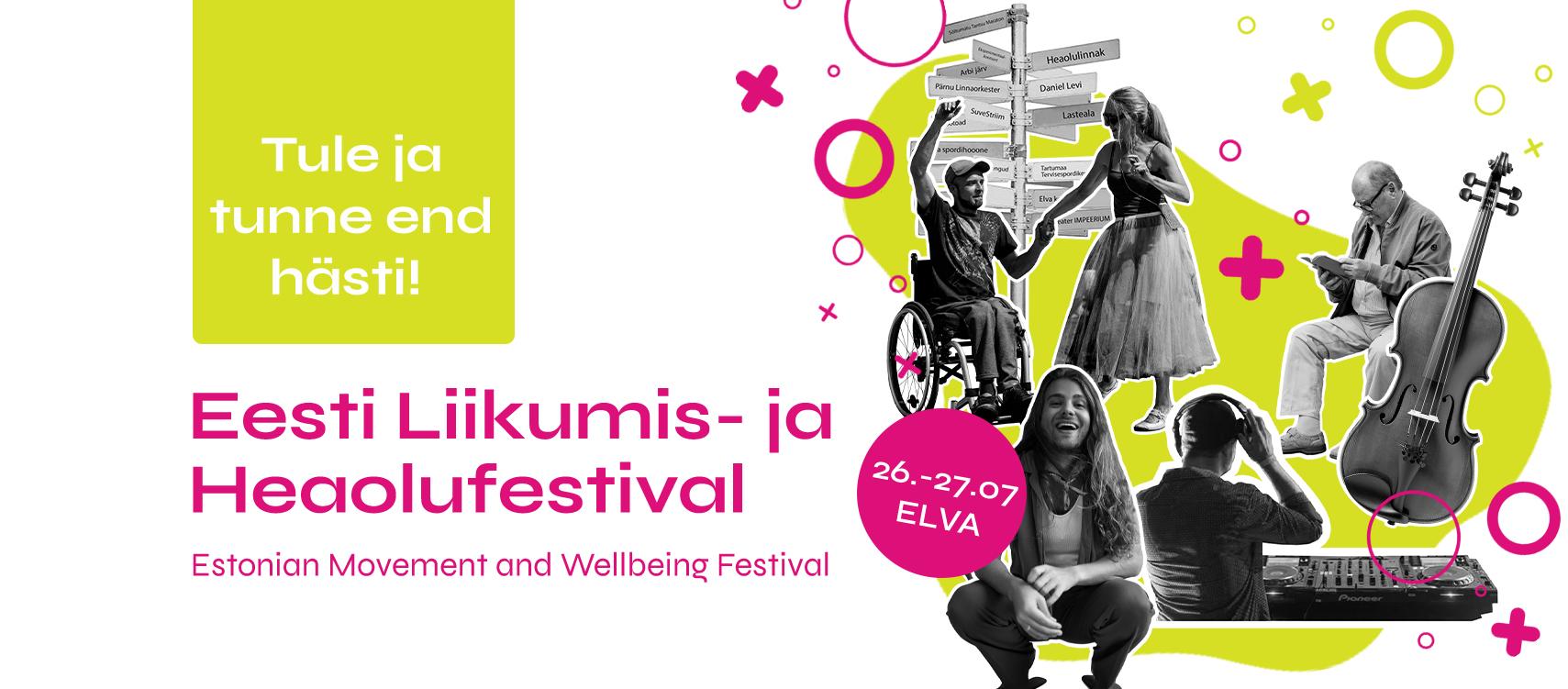 Eliise-Berta Tarto
22.05.2024
Mis üritusega tegemist on?
Eesti Liikumisfestivalide sarja kolmas üritus
Euroopa kultuuripealinn Tartu 2024 põhiprogrammi üritus
Ühendame spordi ja kultuuri / liikumise ja kaunid kunstid
Sihtgrupid - noored, täiskasvanud, eakad, erivajadustega inimesed
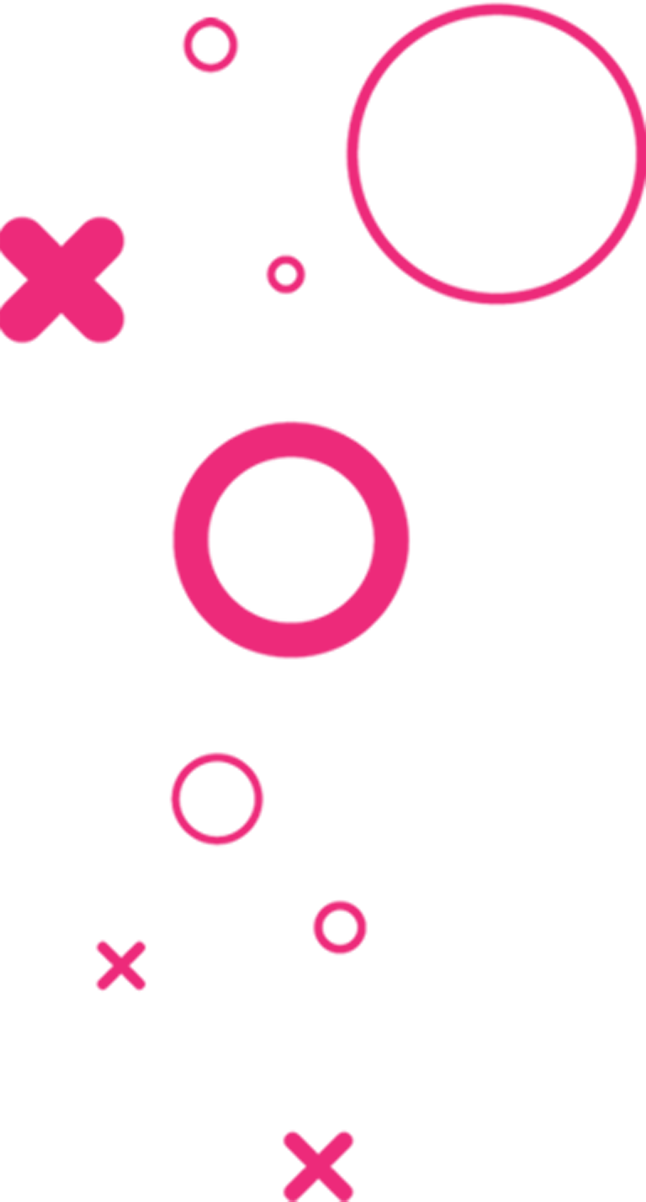 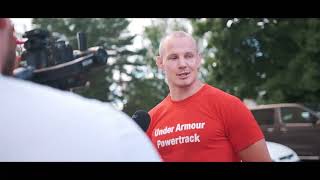 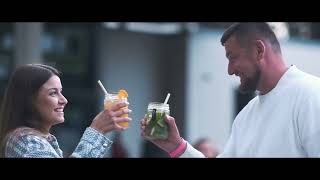 Peamine sõnum
Liikumine ja heaolu ei võrdu ainult sport ja vaimse tervise praktikad, vaid igaüks saab enda füüsilist ja vaimset tervist toetada harrastades just talle sobivad meelistegevus, olgu selleks pillimäng, e-sport või midagi kolmandat.
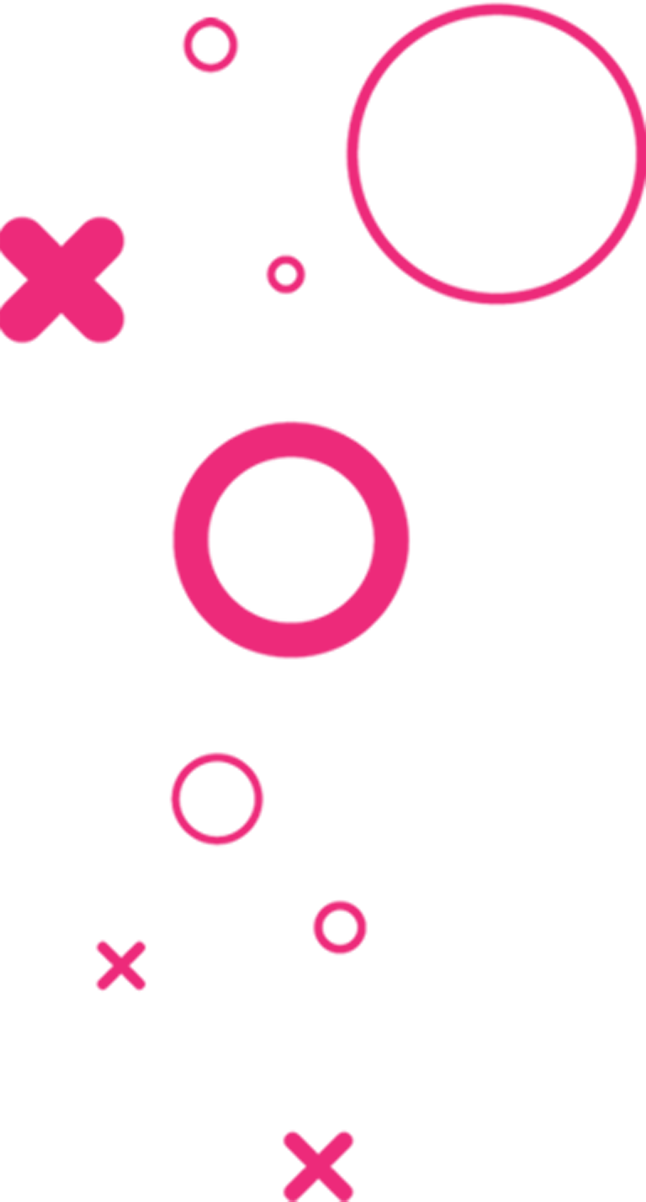 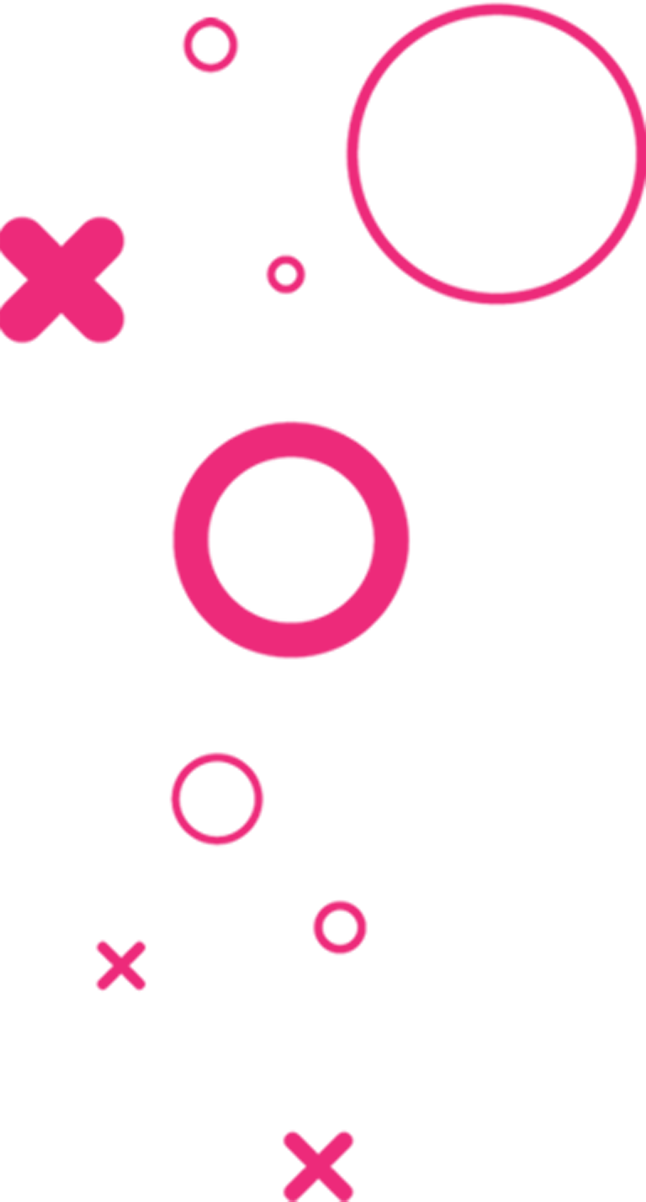 Festivali ülesehitus
REEDE, 26. JUULI
Kell 12-20 Sõltumatu Tantsu Maraton Tartumaa Tervisespordikeskuses
Kell 12-20 Live-ülekanneElva keskväljakul 
Kell 18 Ühisliikumine tantsumaratoni finaaliks
Kell 20 Festivali avastartTartumaa Tervisespordikeskuses
LAUPÄEV, 27. JUULI
Kell 12-18 HeaolulinnakElva keskväljakul ja Arbi järve ümbruses
Kell 19 Pärnu Linnaorkester x Daniel Levi pulseeriv kontsertElva Spordihoones
Kell 20 Elva SuveStriim x DJ MölsArbi järve rannapromenaadil
8 tundi vältav ühistantsimine Eesti maratonihällis
Erinevad žanrid, väljakutsed ja DJ-d
Tantsimine on kõigile!
Kogume annetusi erivajadustega inimes(t)ele
Ülekanne Elva keskväljaku väliekraanil, Delfis ja sotsiaalmeedias
Ühisliikumine tantsumaratoni finaaliks
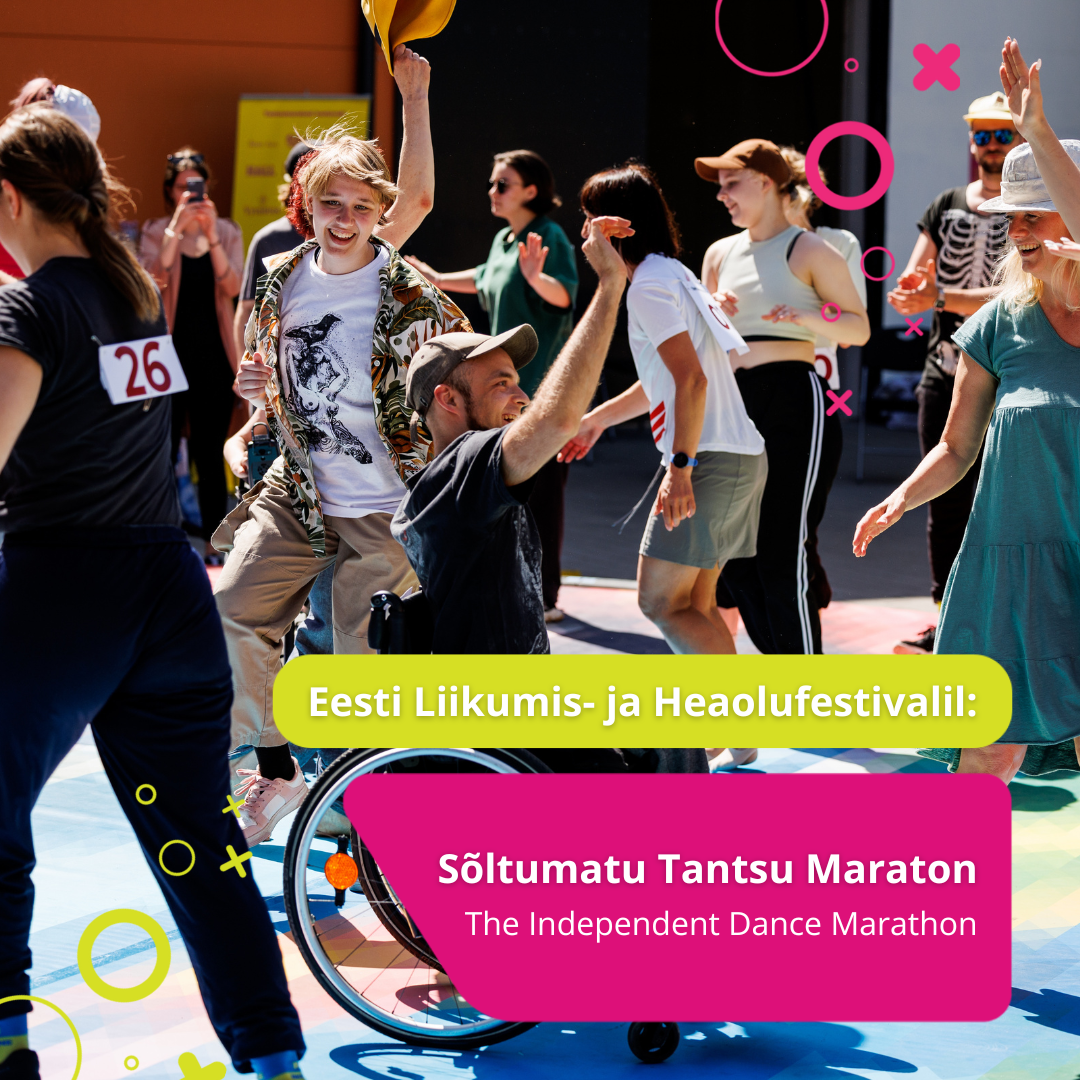 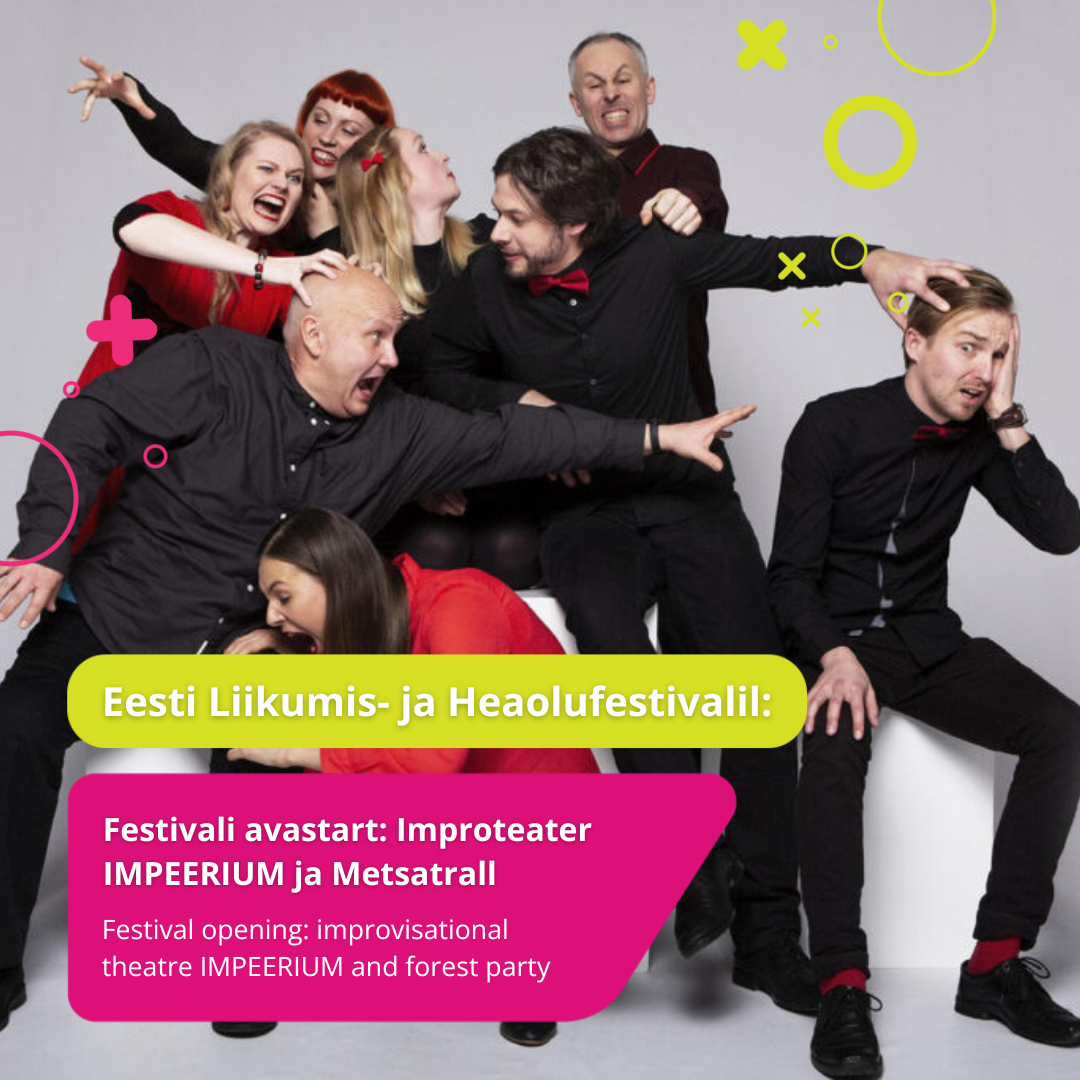 Festivali ametlik avamine 
Improteater IMPEERIUM
Metsatrall
Ööbuss Tartusse
Elva keskväljak ja Arbi järve ümbrus 
Tartu Maailmaülikooli loengud 
Tegevused ja töötoad 
Hästi olemise nurgad
Lastealad
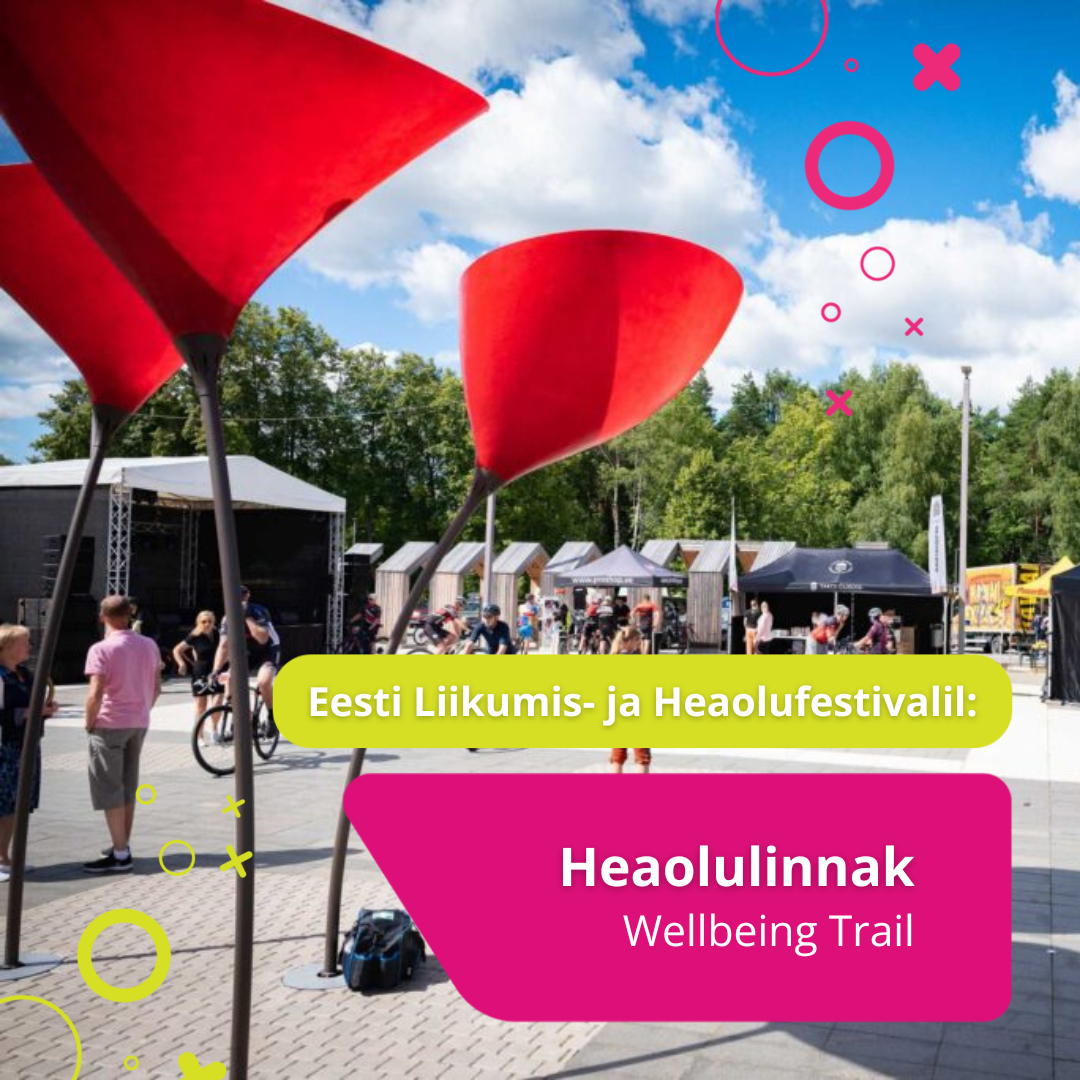 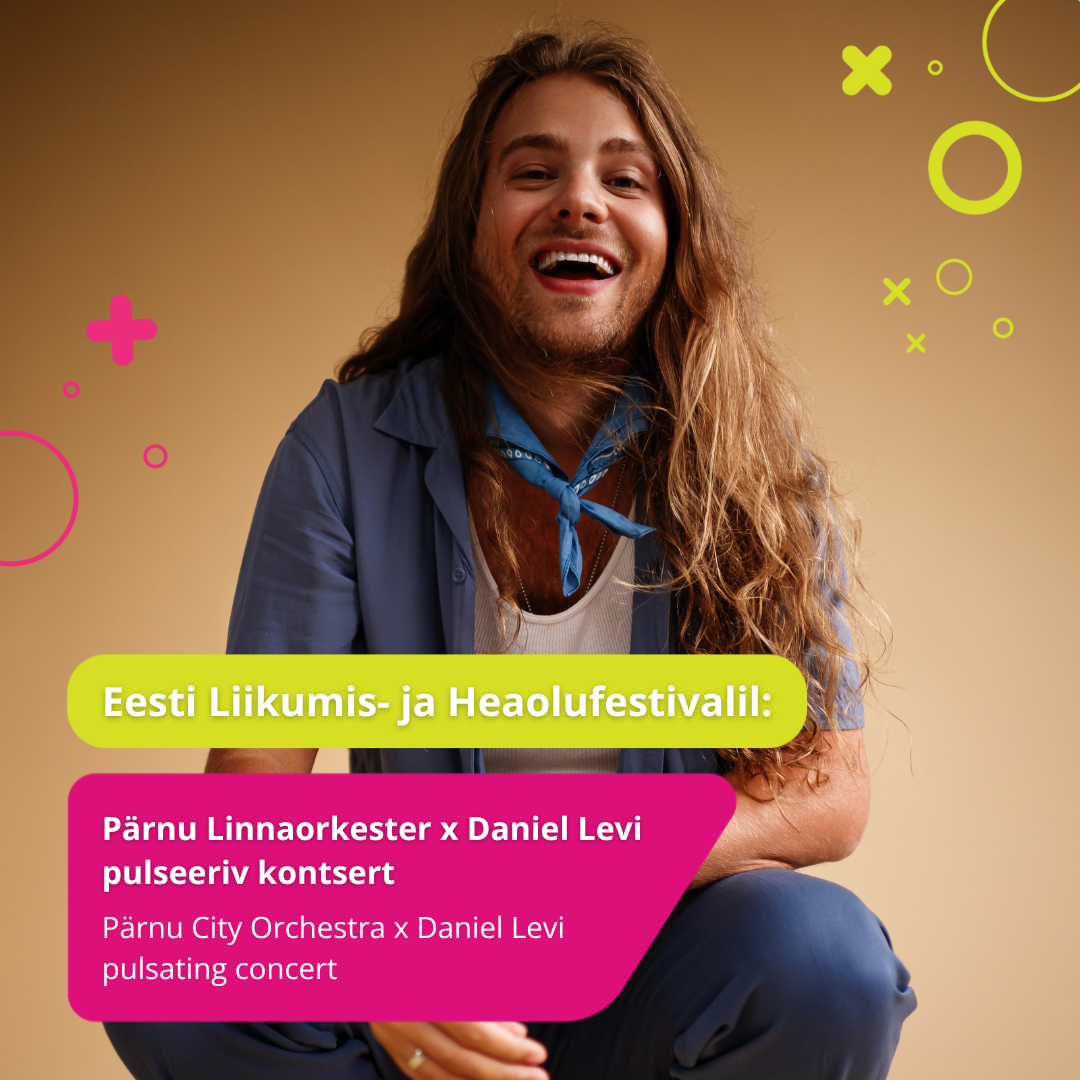 Koostöös Tartu Tervishoiu Kõrgkooliga muusikute tervisenäitajate mõõtmine
Andmetest valmib visuaallahendus kontserdi ajal jälgimiseks, hiljem ka teadusartikkel
Kirjeldus- ja viipekeeletõlge
Piletid saadaval Piletilevis!
Juunist augustini igal teisel ja neljandal laupäeval Arbi järve rannapromenaadil
27. juulil DJ Möls 
Eesti Liikumis- ja Heaolufestivali ametlik afterparty 
Ööbuss Tartusse
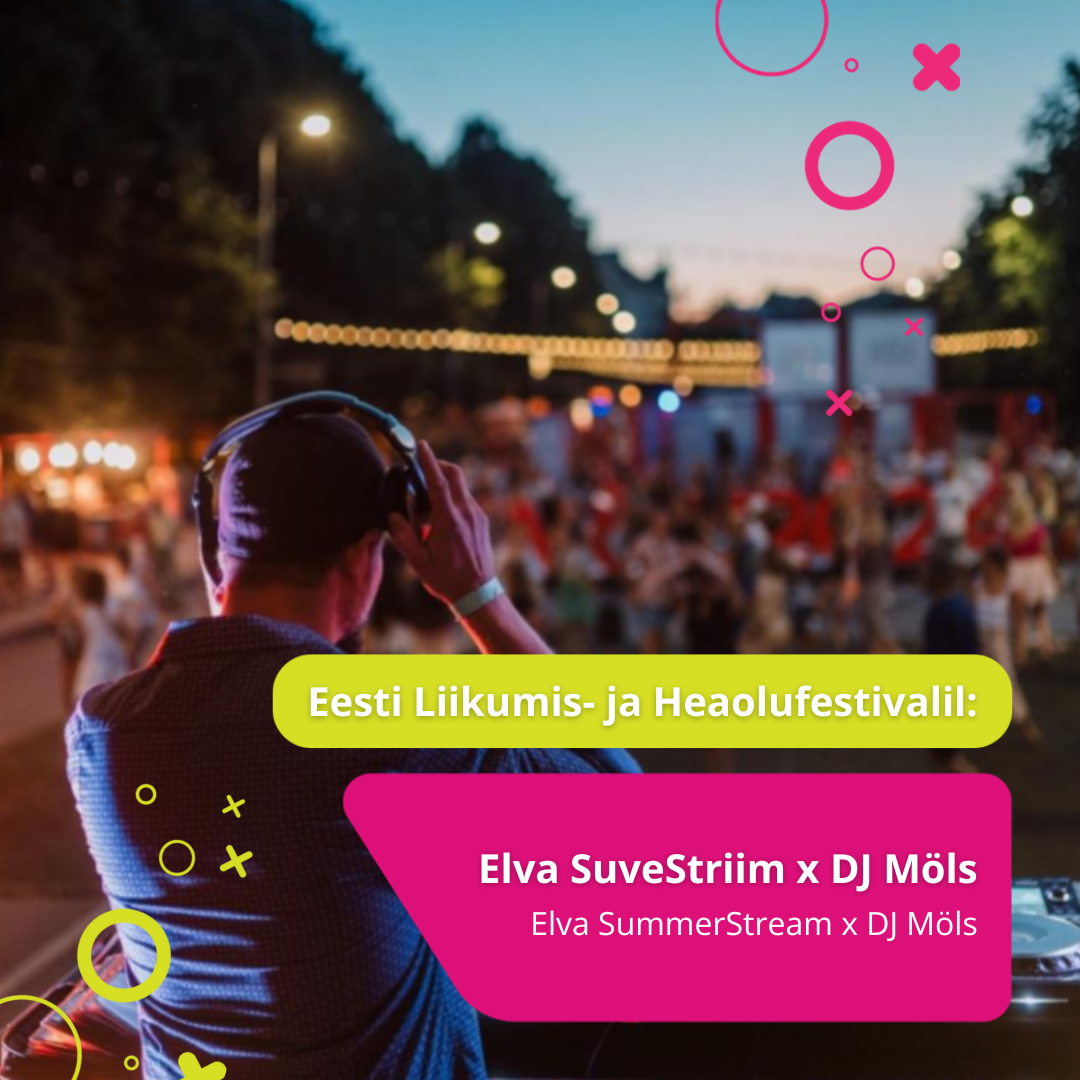 Vabatahtlikud
Heakorra vabatahtlikud (sh liikluskorraldus)
Info vabatahtlikud (sh piletimüük, maratonil osalejate registreerimine)
Ligipääsetavuse vabatahtlikud 
Sotsiaalmeedia vabatahtlikud 
Tehnilised vabatahtlikud 

Eelsündmustel osalemine üritusele eelnevalperioodil (märts-juuli)
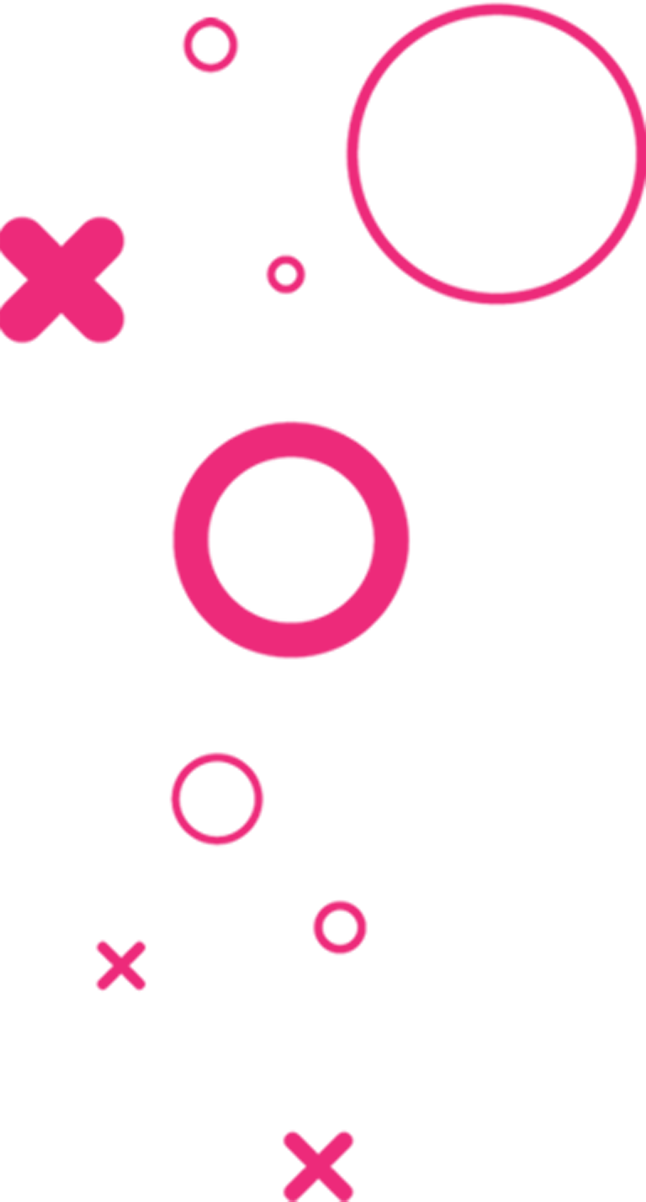 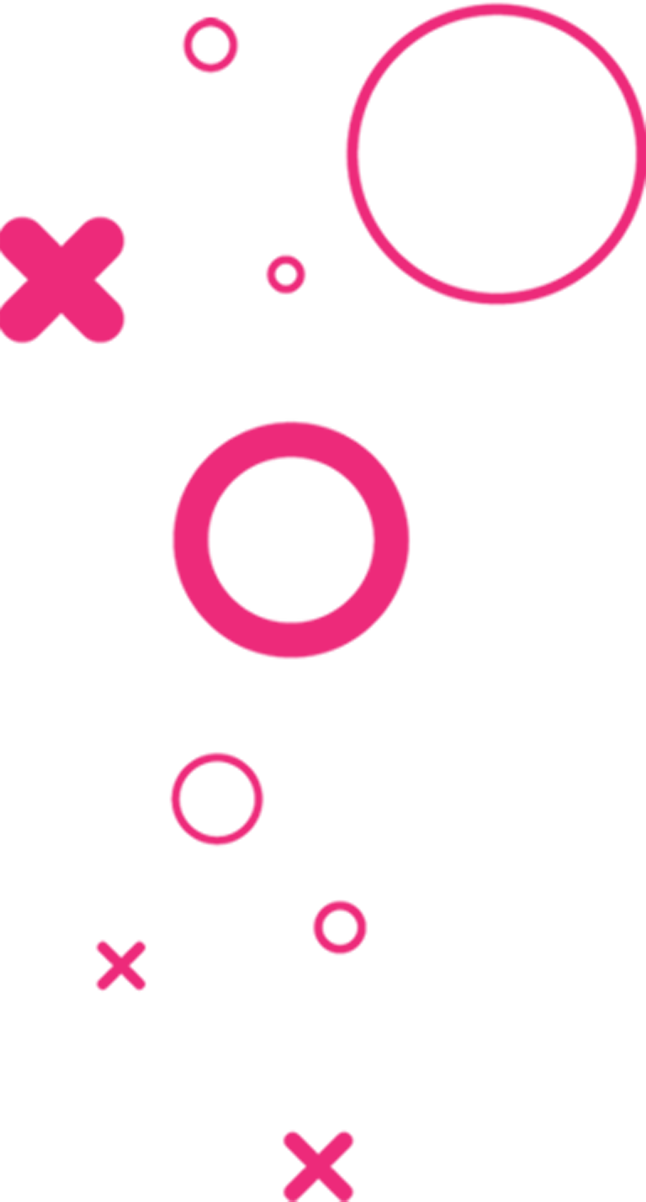 Püsi kursis:
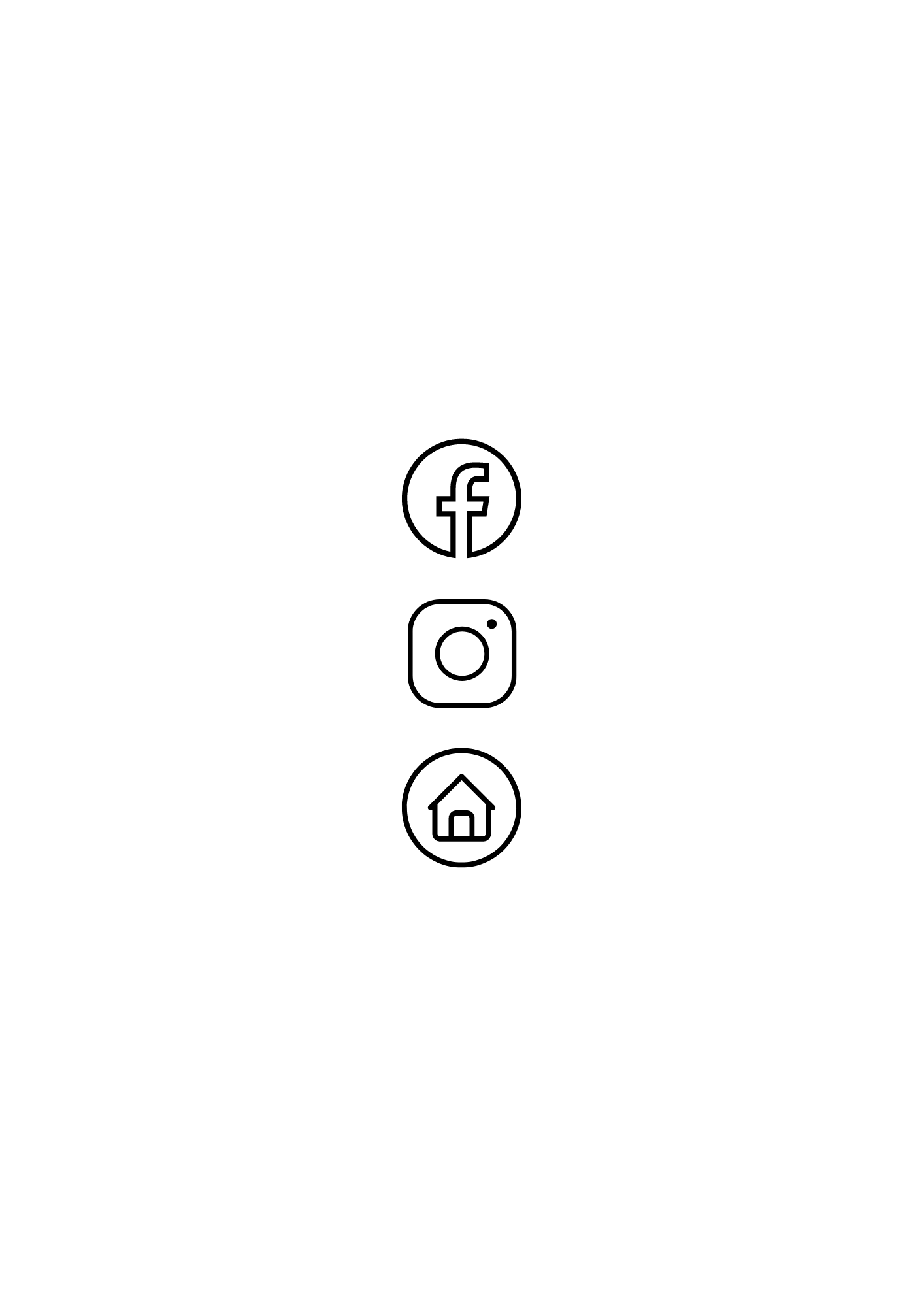 Eesti Liikumisfestival / Estonian Movement Festival
@liikumisfestival
www.visitelva.com/liikumisfestival